Раздел «КУЛИНАРИЯ»Презентация Для учащихся 8 класса
Выполнила учитель технологии 
МКОУ «СОШ № 29» города Ревда, 
Свердловской области
 Гапонова Наталья Михайловна
Приготовление пирожков из слоеного теста  с луком и яйцом
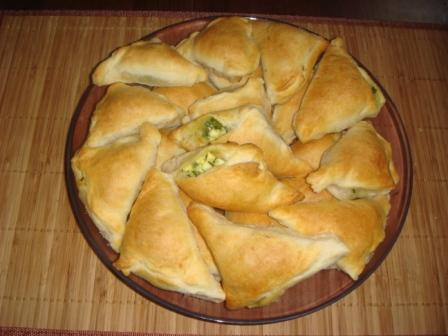 Вам  потребуется
Слоеное тесто – 500 грамм
Зеленый лук – 200 грамм
Яйца – 5 – 6 штук
Масло сливочное
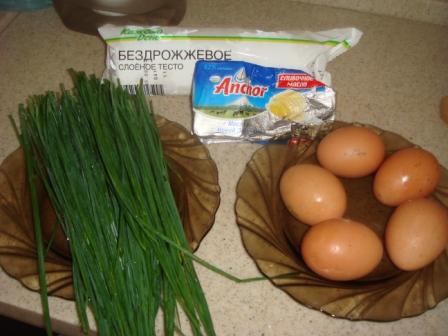 Технология приготовления
Яйца сварить
Лук промыть
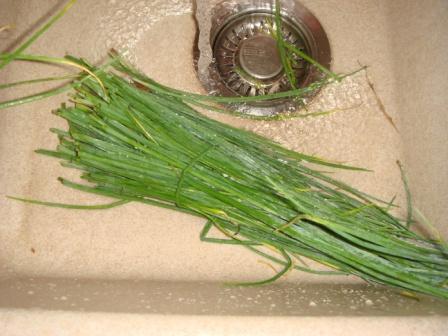 Технология приготовления
Лук нарезать как можно мельче
Посолить и помять толкушкой
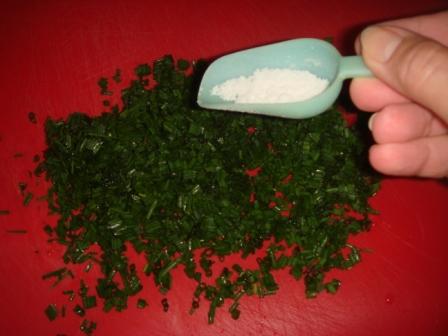 Технология приготовления
Масло растопить 
Яйца нарезать на мелкие кубики
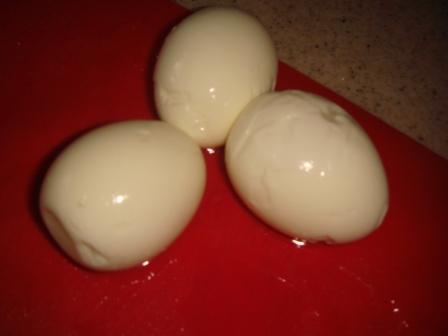 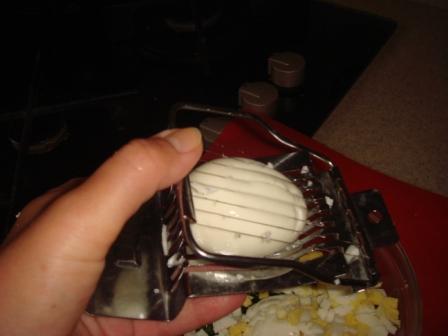 Технология приготовления
Яйца смешать с маслом и луком
Все тщательно перемешать
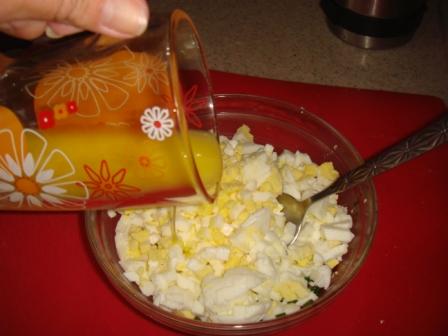 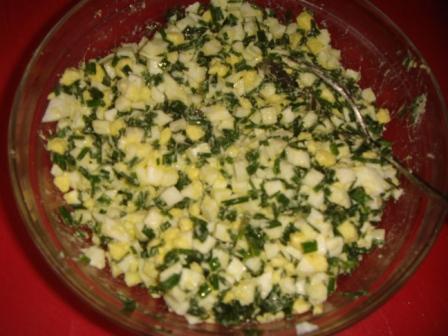 Технология приготовления
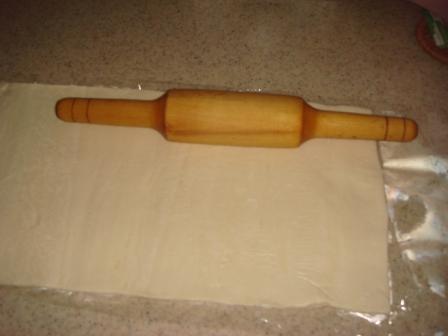 Тесто освободить
от упаковки
Раскатать скалкой

Разделить ножом 
на равные части
Технология приготовления
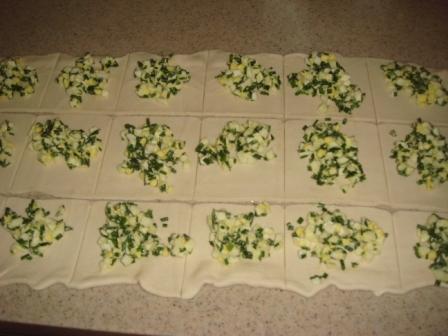 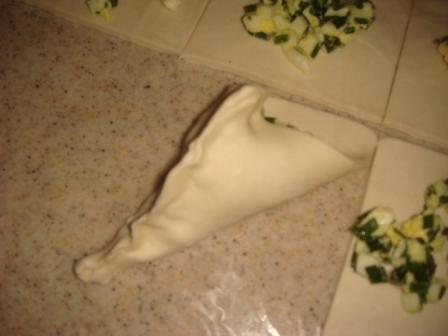 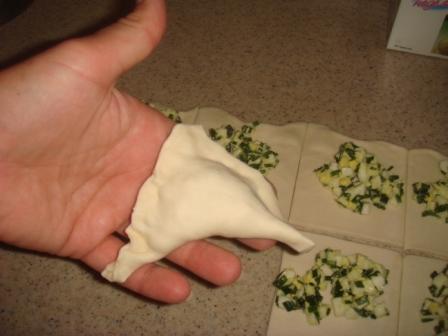 Разложить начинку на тесто
Закрыть пирожки в форме треугольников
Технология приготовления
Пирожки уложить на смазанный маслом противень
Выпекать 30 минут в духовке при t 180-200 С
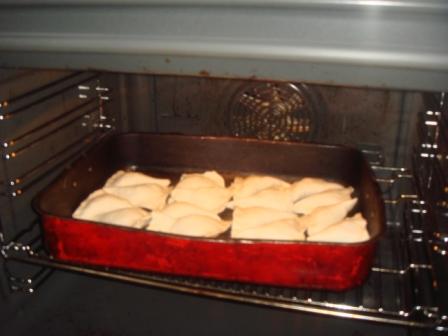 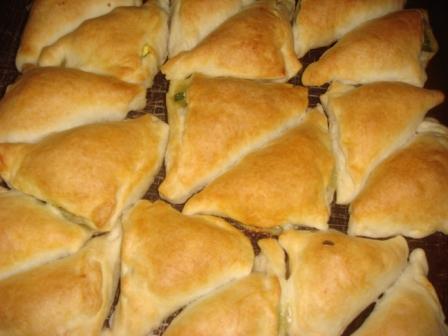 Приятного аппетита!
Фотографии, использованные в презентации из личного архива автора.